Kruiden
1 basilicum
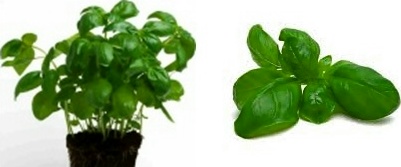 2 kamille
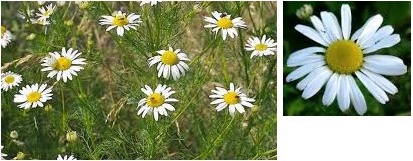 3 kervel
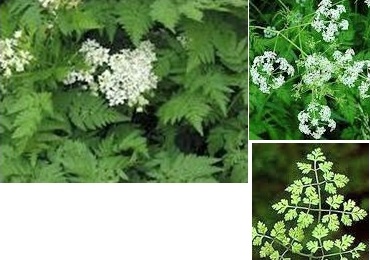 4 mosterd
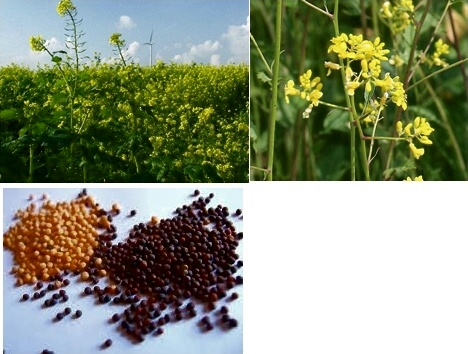 5 peterselie
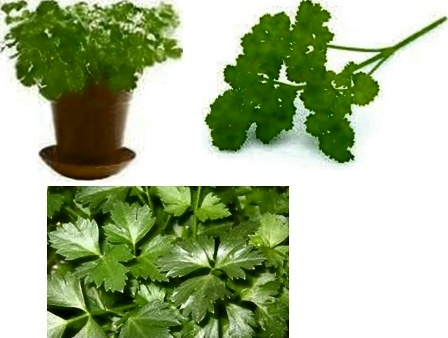 6 venkel
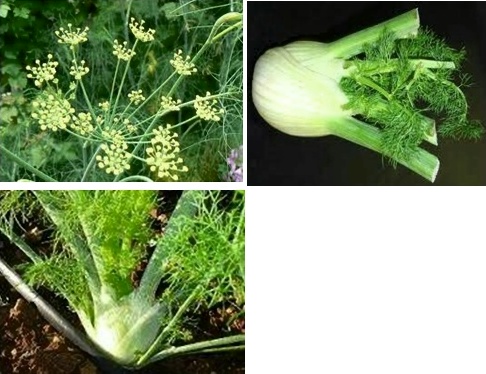 7 knoflook
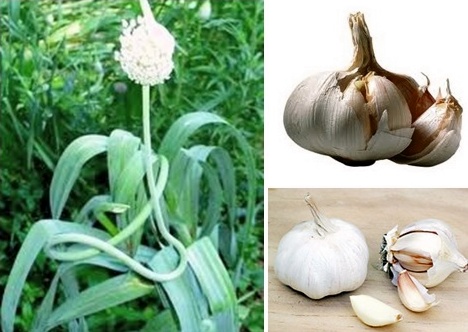 8 bieslook
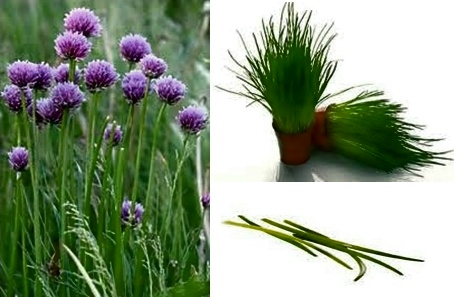 9 bonenkruid
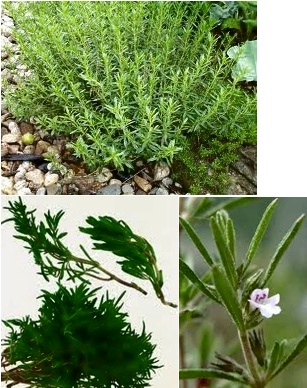 10 citroenmelisse
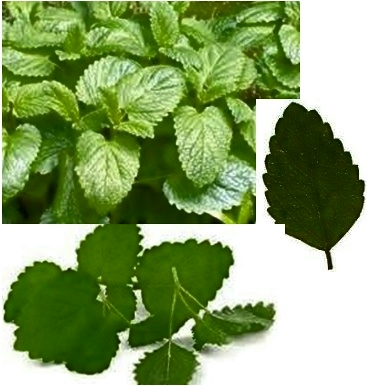 11 dragon
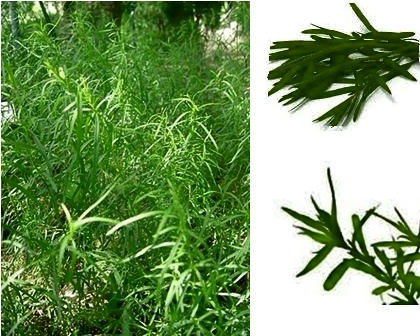 12 laurier
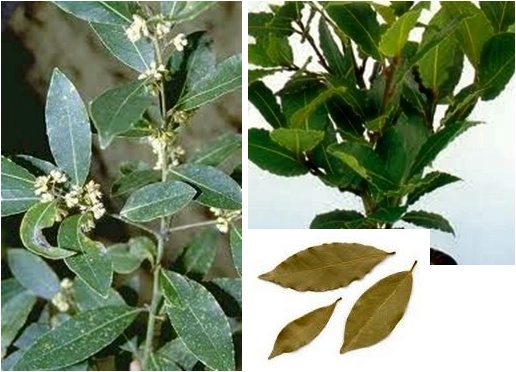 13 lavas
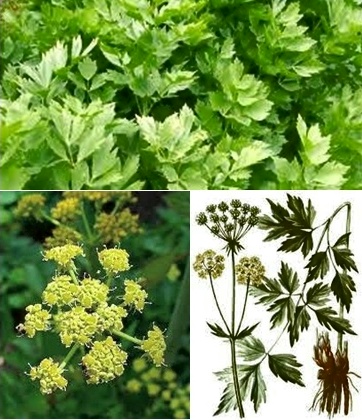 14 salie
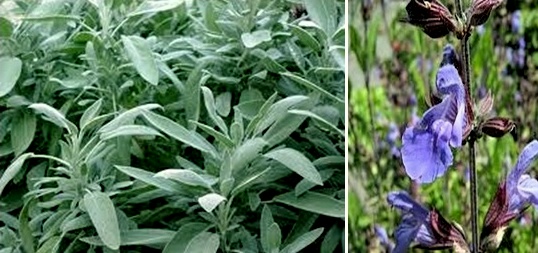 15 wijnruit
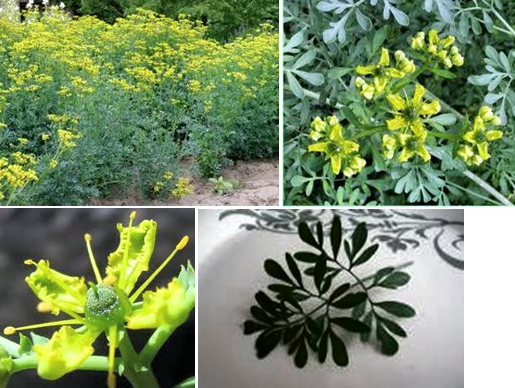